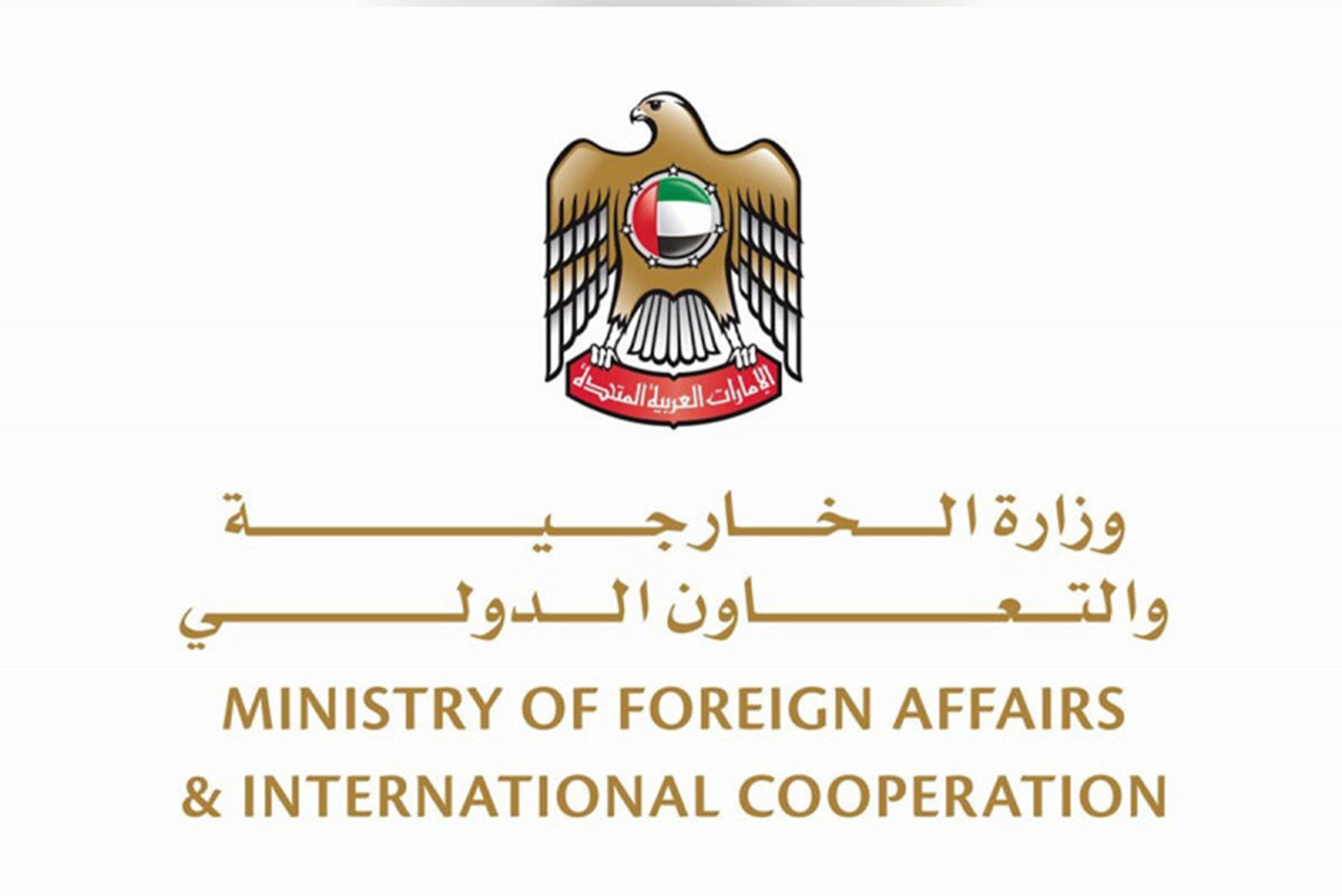 Service User Guide
New Diplomatic, Consular, International Organization or Special ID Card Issuance
Modify Data on a Diplomatic, Consular, International Organizations or Special ID Card
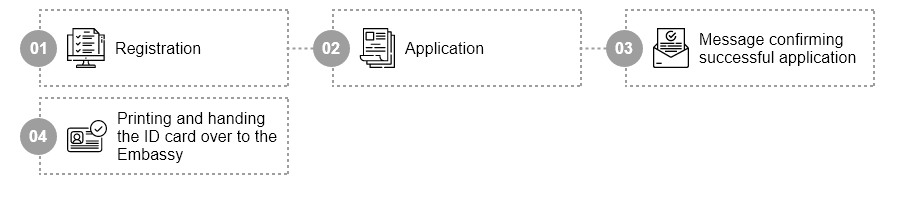 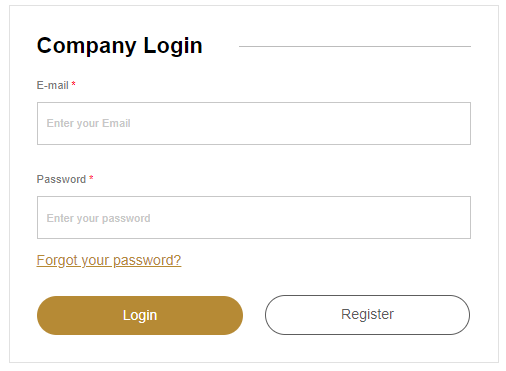 Log in using the Mission’s registered email address
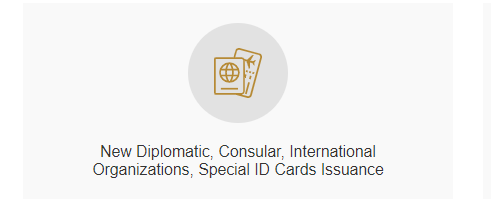 Select “New Diplomatic, Consular, International Organizations, Special ID Cards Issuance” from the service options
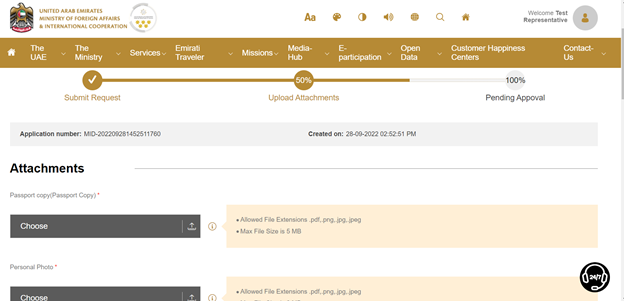 Fill the form and upload the required documents
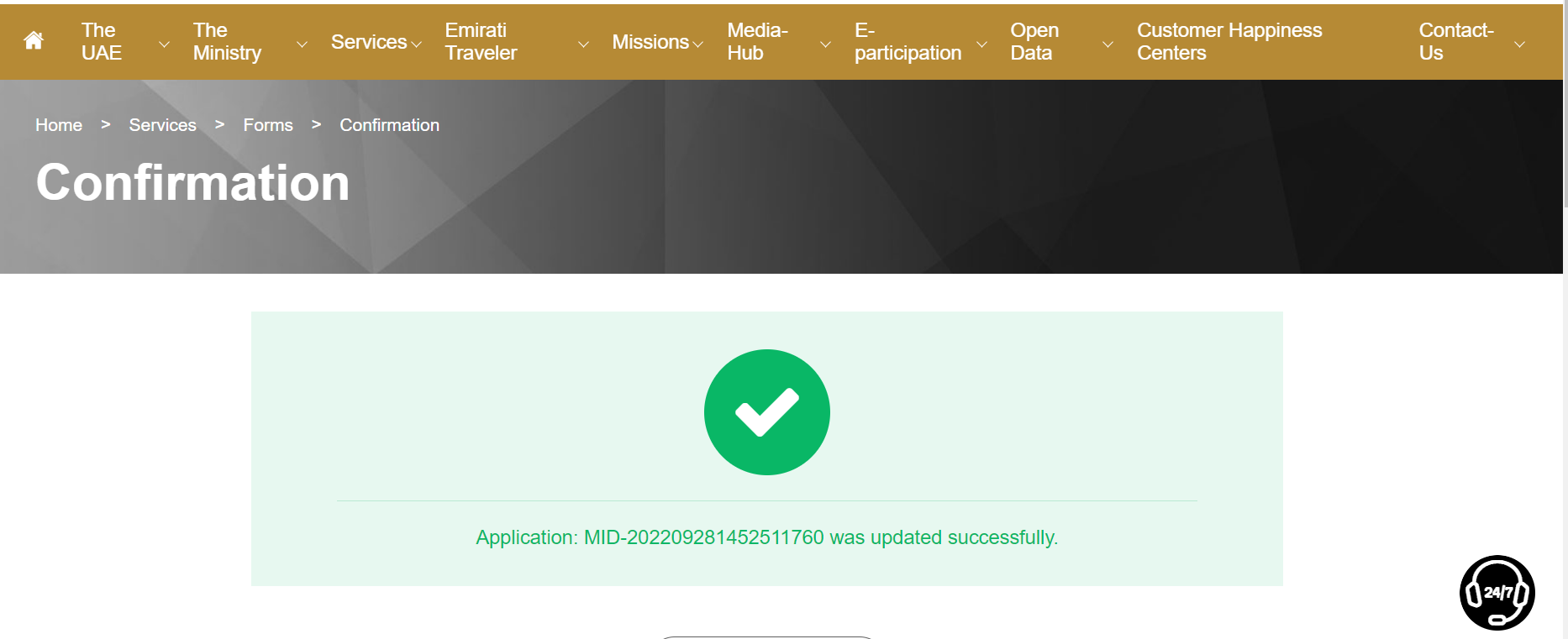 Send the request. You will receive a confirmation message.
The Mission will receive an email when the ID card is ready. The card will be mailed to the Mission.
E-mail notification

Dear Customer, 
Thank you for using MoFAIC’s e-services. 
Your request to “Issue a Diplomatic ID Card” has been approved. 
The reference number for this request is: DIPIDNEW/09082022/00001775
For enquiries: please contact MoFAIC’s Call Centre on 80044444.

عزيزنا المتعامل/ أحمد محمد
نشكركم على استخدام الخدمات الإلكترونية لوزارة الخارجية والتعاون الدولي. تمت الموافقة على طلب "إصدار بطاقة دبلوماسية”.
الرقم المرجعي لطلبكم
DIPIDNEW/09082022/00001775
للاستفسارات: يمكنكم التواصل مع مركز الاتصال عبر الرقم 80044444
SMS notification

Dear Customer, your request has been approved. 
Reference number: 
DIPIDNEW/09082022/00001775

عزيزنا المتعامل، تمت الموافقة طلبكم رقم DIPIDNEW/09082022/00001775